2021-2022District Technology CoordinatorKickoff Meeting
CDE Assessment Division
November 4, 2021
1
Welcome and Agenda
General Information
DTC responsibilities and privileges
DTC Listserv
State Assessment Schedule
ACCESS for ELLs Insight
CMAS/TestNav
CoAlt/KITE
2021 CMAS Administration Overview
Online Speech-to-Text
2
General Information
3
Colorado Assessments
Colorado Measures of
Academic Success
(CMAS)
Colorado Alternate Assessments
(CoAlt)
CO PSAT/SAT
SAT – grade 11*
PSAT – Grades 9 and 10**
Math*
Math
Math (DLM)*
***Evidenced-based Reading and Writing
ELA (DLM)*
ELA*
Science*
Science*
ACCESS 
for ELLs
Social Studies**
Social Studies**
NAEP 
& International Assessments
* Required by Colorado law and federal law
 ** Required by Colorado law
*** Allowed by Colorado law
4
Online Assessment Platforms
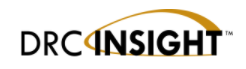 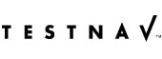 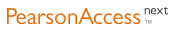 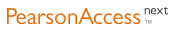 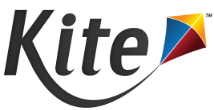 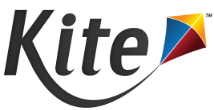 5
DTC Responsibilities and Privileges
6
District Technology Coordinator (DTC)
DTC responsibilities and privileges
Primary technology contact for the district who works with CDE Assessment Division regarding online administration of state assessments
Receive critical, in-depth testing vendor communications directly from CDE during administrations
Communicate pertinent technology information to district stakeholders concerning the online administration of state assessments
DTC support for CMAS math, ELA, science and social studies
DTCs are escalated to Pearson’s Level 2 Technical Support when contacting the help desk with questions regarding the online assessment system
Note: Only the one officially identified DTC for each district is escalated
Request support directly from Collin Bonner in the CDE Assessment Division
7
District Technology Coordinator (DTC)
Check the CDE website to determine the appropriate person is listed as DTC
http://www.cde.state.co.us/assessment/DTC  

It is important to identify a DTC for the district – make sure this position is updated if there is a change
Superintendent-appointed

DTC receives emails from CDE with information about training and technology updates throughout the year
8
DTC Listserv
9
New DTC Listserv
Option to unsubscribe from this listserv reply to dtc-unsubscribe-request@cdelist.cde.state.co.us  

Delivery errors automatically  deleted from  the list  when:
errors have been  reported for a period  of 4 days or more or,
more than  100 delivery  errors have  been received

I will only reach out when active DTCs receive errors.

Contact me to request additional district subscriptions.
10
2021-22State Assessment Schedule
11
Tentative 2021-22 State Assessment Calendar
1See next two slides for early window options
2CSLA is for eligible English learners in grades 3 and 4 only
3District choice for initial test date
12
CMAS Assessment Window
Official window: April 11 - 29, 2022
All elementary and middle school science administrations must be completed within this window
All school-wide paper-based administrations for math and ELA must be completed within this window
Students taking CoAlt ELA and math (DLM) and those requiring paper accommodations should test at the same time as their peers (this includes CSLA)
13
CMAS Early Window Options
Online math and ELA
To compensate for technology capacity, the math and ELA window can open early for online administrations only
Students taking CoAlt ELA and Math (DLM) and those requiring paper accommodations should test at the same time as their peers (includes CSLA)
Earliest start date for online math and ELA: March 21, 2022
This is an extended window – total of 5 testing weeks
High school science
To accommodate high school assessment schedules including SAT, AP and IB exams, the high school science window can open and close early
Early window options:
March 28 – April 15, 2022
April 4 – April 22, 2022
This is an early window – total of 3 testing weeks
Districts are asked at fall administration trainings to notify CDE of intent to participate in early windows by December 15, 2021
14
WIDAACCESS for ELLs®
15
ACCESS for ELLs® Key Dates
DRC / ACCESS Training
DTC Website  http://www.cde.state.co.us/assessment/newassess-dtc or WIDA AMS https://www.drcedirect.com/ 


ACCESS Testing Window
Monday, January 10 – Friday, February 11, 2022


WIDA AMS Test Setup Available
December 1, 2021 – February 16, 2022
16
DRC Device and OS Support Updates
WIDA Screener: 2021-22 OS Support beginning:
iPad Pro 2021
iPad 10.2 9th Generation
Windows 10 Fall Release (21H2)
Windows 11
Windows Server 2022
macOS 12
iPadOS 15
17
DRC Device and OS Support Updates
WIDA Screener: 2021-22 OS Support ended
Windows 32-bit Devices
Windows 7
iPadOS 13
Ubuntu 16.04

Ending
macOS 10.14– June 2022
Windows 10 Versions 1507, 1607, 1809 and 2004 – June 2022
Windows 10 Version 1909 –May 2022
18
DRC Chrome Updates
DRC offers the following levels of support for Chrome OS: 
Full Support for the current stable channel level. 

Best Effort Support for stable channel levels between level 90 and current stable channel level. Note: DRC also offers Best Effort Support for unmanaged Chrome devices (the DRC INSIGHT Secure App for Chrome OS was manually installed) that meet the system device and supported operating system requirements. 

End of Support (no support) for stable channel levels before 90.

DRC recommends not using any Chrome devices that have reached, or will reach, Auto Update Expiration (AUE) within the 2021-2022 school year for testing. For reference, use the following link to help determine the AUE of a specific Chrome device: https://support.google.com/chrome/a/answer/6220366
19
DRC Technology Reminders
Automatic Operating System Updates and Other Background Processes:
Impacts Google, Microsoft and Apple 

Update processes running in the background on testing devices consume CPU and memory

Can affect the testing experience
Audio playback may be choppy 
Speaking test responses may be distorted
Verify devices have the most current version of the operating system before the test session starts to avoid issues.
20
CMASMathematics, English Language Arts/Literacy, Colorado Spanish Language Arts (CSLA) & Science
21
CMAS Grades and Content Areas
Science
Elementary, middle and high school assessments
Science: grades 5, 8 and 11

Math and ELA 
Elementary and middle school assessments 
Math: grades 3-8
ELA: grades 3-8
CSLA: ELA accommodation only for eligible English learners in grades 3-4
22
PearsonAccessnext
The online platform used for CMAS data management and administration
DAC create district accounts and assign permissions
Has a training site for testing.
PearsonAccessnext use will be covered during trainings
Features DTC may use
Conduct CMAS Infrastructure Trial in PAN training
Create Students
Create an Online Test Session
Test Nav Configurations
Precache Test Content
Online Session Management
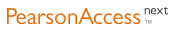 23
TestNav Requirements Policy
Stable channel update for Chrome OS
Stable channel update for Chrome OS
24
TestNav Software Requirements 2021-22
25
TestNav Loss of Support 2021-22
Updated TestNav System to drop support for:

macOS 10.13
iOS 12
Chrome 83-90
Windows
7
8, 8.1
10 versions 1903 and older
32-bit versions
Linux Fedora 28
26
TestNav Added Support 2021-22
Added the following domain and ports to allowlist on Network Requirements and Guidelines

*.chime.aws
TCP:443
UDP:3478

Apple silicon (ARM64)

Fedora 33
27
TestNav Components 2021-22
28
Site Readiness Activities 2021-22
CDE recommends:
Conduct CMAS Infrastructure Trial through the PearsonAccessnext Training Site

Provides a way to test the local online assessment environment to verify the network, proctor caching devices and student testing devices are configured correctly using CMAS items 

Highly recommended for districts and schools using virtualized device solutions
29
Proctor Caching
Windows
v2020.1
Processor
x86/x32 and x64
Minimum
2 GHz
Memory
Recommended: 4 GB RAM
Minimum: 2 GB RAM
MacOS
Pearson is no longer developing Proctor Caching software for MacOS.
For the legacy version of ProctorCache for OSX visit
https://coassessments.com/technology-setup/
30
CoAlt ScienceCoAlt English Language Arts & Mathematics (DLM)
31
DLM Admin System: KITE Components
32
DLM Supported Devices and OS for 2021-22
The following devices and operating systems are supported for the 2021-22 school year:

Desktops and laptops running Windows 8.1 and 10

Desktops and laptops running macOS 10.14.5–11

Chromebooks running ChromeOS 83+

iPads running iOS 13 – iPadOS 15

Support for External Displays
33
[Speaker Notes: .To use an additional display, you will need to make sure display settings are adjusted so that the projector is set as the primary display or for display mirroring.]
2021 CMAS Administration OverviewLooking Back
34
2021 CMAS Administration Overview
TestNav Server Raw Data: 
Captured between March 22th and May 14th for the CMAS Administration
946,904 Successful logins
41,869 Total Errors logged
Login to Error Count Ratio: 4%
91% logins used Proctor Caching. 9% went directly to Pearson.
.95 second average load time for items
.97 second average load time for items with Proctor Cache
.87 second average load time for items with out Proctor Cache
35
Proctor Caching History
ProctorCache was originally developed in 2001 to support testing environments with:
Very low network and or internet bandwidth.
Tests with large media files like Colorado Science simulations and Text to Speech forms.
Early TestNav versions that attempted to download the entire test at sign in.
36
Proctor Caching Considerations
Districts with increased network and or internet capacity may conduct an infrastructure trial to determine if the capacity exists to test without caching ELA or Math content.

District may explore having either schools or grade levels administer an assessment without ELA or Math content cached.

CDE recommends caching Science as well as Text to Speech forms due to the large file sizes for these assessments.

Contact CDE and Pearson if you would like to explore administering ELA or Math assessments with out proctor caching.
37
Top 5 Error Codes
38
TestNav Error 1018
41% - Error Code: 1018
Regardless of Setup 
Ensure that the device used for the secondary save location is always on during testing. 
Run App Check within TestNav along with your Configuration Identifier to ensure TestNav can successfully read and write to your secondary save location.
The configuration identifier can be located in PearsonAccessnext. Go to Setup>TestNav Configurations, select a configuration, in the Task dropdown menu select Create / Edit TestNav Configurations and select the Start button. Select your TN configuration, each of your identified precaching computers will have a unique configuration identifier.
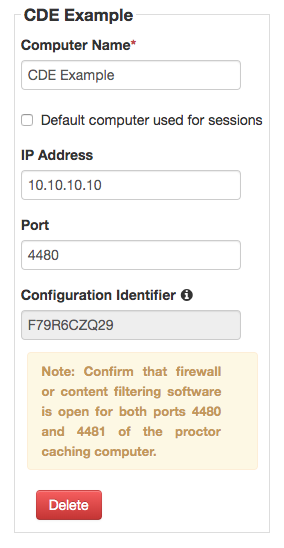 39
TestNav Error 1018 continued
If you set a network file server as secondary backup location, do not use:
Spaces in the save location path.
A location that requires authentication. If authentication is required, TestNav cannot access the shared location.
A Windows UNC (Uniform Naming Convention) or network path, such as \\ComputerName\SharedFolder\Resource on a Mac or Linux. Pearson recommends that you specify a mapped drive location, such as D:\TopDirectory\NextDirectory\SaveLocation.
If using an SFTP server ensure: 
The device is turned on, and SFTP services are running. 
The syntax inside of PearsonAccessNext is correct. (e.g. sftp://<userid>:<password>@<address>:<port>/path).
That neither the userid or password contain the @ symbol. This will invalidate the syntax and result in an EWS 1018 error message.
40
TestNav Error 1005
38% - Error Code: 1005 - The student’s status is set to Resumed-Upload, but no file was found in the designated response file location.
Resumed-Upload status indicates that a student has exited the test abnormally.
It is important to confirm what question a student last visited / answered to determine whether or not to place them in Resume-Upload status or Resume status. To do so, select the desired student’s status, the Student Test & Item Progress screen will then appear.  You will then need to confirm the student’s progress.
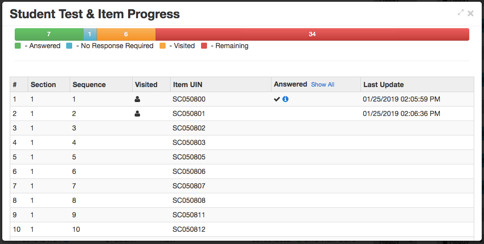 41
[Speaker Notes: 3029 - Test window has exited fullscreen mode. Test aborted. (Very Similar to 3005)
Most Common Cause: Another process attempted to steal focus and become the active window.
Mitigation: Best practice is to prevent any other applications from running during testing. Performing an
Infrastructure Trial can help find these errors before testing begins, and prevent further occurrences]
TestNav Error 1005 continued
If possible, using the student’s same device, reload the Saved Response File that was saved when the student was last in the TestNav session to retrieve all previously provided responses.
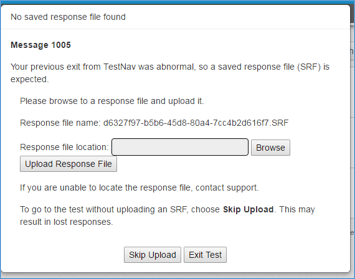 If the Resumed-Upload status was selected in error, from the drop down on the status button select Resume.  This will allow the student to sign in without an error message.
42
[Speaker Notes: 3029 - Test window has exited fullscreen mode. Test aborted. (Very Similar to 3005)
Most Common Cause: Another process attempted to steal focus and become the active window.
Mitigation: Best practice is to prevent any other applications from running during testing. Performing an
Infrastructure Trial can help find these errors before testing begins, and prevent further occurrences]
TestNav Error 8031
15% - Error Code: 8031 - Chrome app is unable to start. Please contact your administrator and have your device restarted.
How to resolve an 8031 Error Code
Restart the device.
Resume the student in the management console and have the student log back in to testing.
Confirm the device meets TestNav system requirements.
When the chrome app has a difficulty in starting up or crashes this error is shown. User needs to restart the app and try again.
This error is usually caused by the device running low on memory.
43
[Speaker Notes: 3029 - Test window has exited fullscreen mode. Test aborted. (Very Similar to 3005)
Most Common Cause: Another process attempted to steal focus and become the active window.
Mitigation: Best practice is to prevent any other applications from running during testing. Performing an
Infrastructure Trial can help find these errors before testing begins, and prevent further occurrences]
TestNav Error 1009
3% - Error Code: 1009 - The connection with the testing server was interrupted prior to the student finishing the test. The student’s responses saved in the designated response file location, but not all test content downloaded from the testing server. TestNav cannot download the entire test.
Troubleshooting 
select Retry to check whether the connection is restored. 
If the connection is not restored, select Exit Test.
When the student closes TestNav, the student remains in Active testing status.
After the connection is restored, you can set the student's testing status to resume, and then the student can log in. TestNav automatically searches for, and submits, the response file.  
Note: If you are using a wireless network, and you continue to experience this error, Pearson recommends that you disable load balancing across wireless access points (WAP) to avoid interruptions in testing. Load balancing can cause a TestNav error when it briefly disconnects TestNav from the network to switch the device's access point to balance the load.
44
[Speaker Notes: 3029 - Test window has exited fullscreen mode. Test aborted. (Very Similar to 3005)
Most Common Cause: Another process attempted to steal focus and become the active window.
Mitigation: Best practice is to prevent any other applications from running during testing. Performing an
Infrastructure Trial can help find these errors before testing begins, and prevent further occurrences]
TestNav Error 5041
3% - Error Code: 5041 - TestNav has detected the Game Bar running.  Please disable the Game Bar, and sign into TestNav again.
Disable the Game Bar in Windows 10.
Go to the Settings within Windows 10. (type "settings" in start menu)
Select Settings > Game bar
Click Off under Record game clips, screenshots and broadcast using Game bar
Uncheck the box next to Open Game bar using this button on a controller
Restart the computer.
Return to the TestNav Sign In page and sign in again.

Note: Windows 10 comes with the XBOX app, which has a function called Game Bar.  This application allows screenshots and video recording.
45
[Speaker Notes: 3029 - Test window has exited fullscreen mode. Test aborted. (Very Similar to 3005)
Most Common Cause: Another process attempted to steal focus and become the active window.
Mitigation: Best practice is to prevent any other applications from running during testing. Performing an
Infrastructure Trial can help find these errors before testing begins, and prevent further occurrences]
Thin Client Computing
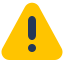 Virtual Environments
Some customers successfully use virtualization/thin clients; however, Pearson does not provide support for these technologies. 
Those using these technologies are responsible for their virtualized environment security and performance. 
Prior to high-stakes testing, customers should compare virtual environment performance to that of a non-virtual environment.
Thin Client Support
Pearson does not provide support for these technologies,  contact vendor for support.
Districts are responsible for security and performance.
46
[Speaker Notes: 2017- 6745 errors 2018- 419 errors
Common processes that result in 3005 Errors:
1. Explorer.exe
a. Could be caused by multi-touch gestures on certain trackpads, utilizing Explorer.
b. Could be caused by notifications that occur within Explorer.
2. Firefox.exe
a. Could be caused by an update notification.
b. Could be caused by starting Firefox before starting TestNav application, so that after TestNav
enters fullscreen kiosk mode, Firefox takes focus from TestNav.
3. SearchUI.exe (Cortana)
a. Could be caused by a student triggering Cortana after TestNav has entered kiosk mode.
4. [System Process]
a. Operating System logs can determine the exact behavior when TestNav received the Error.
5. Read&Write.exe
a. Test Administrators need to ensure the student has a valid PNP profile & form assigned.
b. If the correct PNP profile & form are assigned, TestNav should not return the 3005 Error due to
Read&Write.exe becoming the active window.
c. TestNav application will be compatible with Assistive Technologies (AT) in 2019. 2018 Admin
required the use of Firefox ESR 52 if a student needed to use AT.]
CMAS AccommodationsOnline Speech-to-Text
47
CDE Assessment Policy Related to Internet Access
“Some students may require software that is not compatible with TestNav. These students may have a second device in the testing environment to provide access to that software. The second device may not have Internet access.” (CMAS and CoAlt Procedures Manual Spring 2021, Section 6)
48
Privacy Laws
Children’s Online Privacy Protection Act (COPPA, 1998)
Colorado Student Data Transparency and Security Act (2016)
COPPA
Personal Information means… a photograph, video, or audio file where such file contains a child’s image or voice…
(Federal Register Vol. 78 (No. 12), January 17, 2013; p. 4009)


Children's Online Privacy Protection Act of 1998, 15 U.S.C. 6501–6505

Children's Online Privacy Protection Rule: Final Rule Amendments To Clarify the Scope of the Rule and Strengthen Its Protections For Children's Personal Information; 16 C.F.R. Part 312
CO Student Data Transparency and Security Act
“Student personally identifiable information” means information that, alone or in combination, personally identifies and individual student or the student’s parent or family, and that is collected, maintained, generated, or inferred by a public education entity, either directly or through a school service, or by a school service contract provider or school service on-demand provider.
DAC Requirements for Online Speech-to Text Accommodation
I have attached or linked evidence that the vendor providing STT technology service as well as the vendor providing the STT application or plug-in adhere to Colorado data privacy statutes and are approved for student use by our district. 
I have attached specialized policies and procedures that assure students can access STT tools only and do not have unrestricted internet access during assessment administration.
I have attached specialized policies and procedures that guarantee electronic student answers follow all chain of custody requirements documented in the Spring 2022 CMAS and CoAlt Procedures Manual and are deleted after they are transcribed.
I have disclosed the number of students expected to access STT tools.
I have provided training on the use of STT applications to SACs.
52
CDE CMAS Support
Technical Training Slide Decks – Detailed Training
Follow the structure of documentation
Detailed instructions with links to documentation
Webinars
Trainings - Cover Technical Training Slide Decks
Q & A Sessions to answer specific questions 
Check http://www.cde.state.co.us/assessment/newassess-dtc for details.
Site Readiness Support Request
Pearson Field Engineering Services meetings 15, 30, or 60 minutes
Request a Technical Site Visit
53
Questions?
54
Thank you!
55